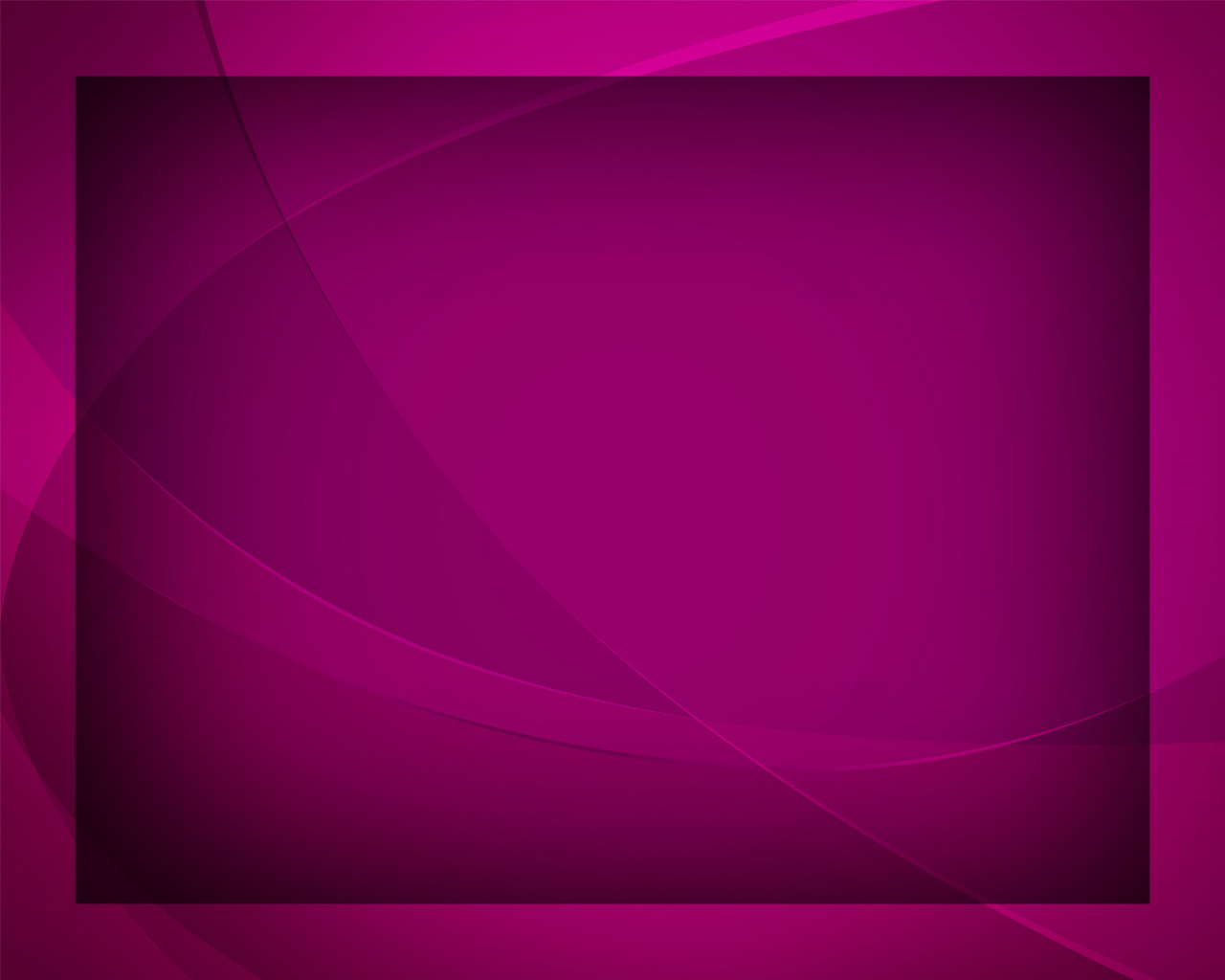 От власти греха
Гимны надежды №159
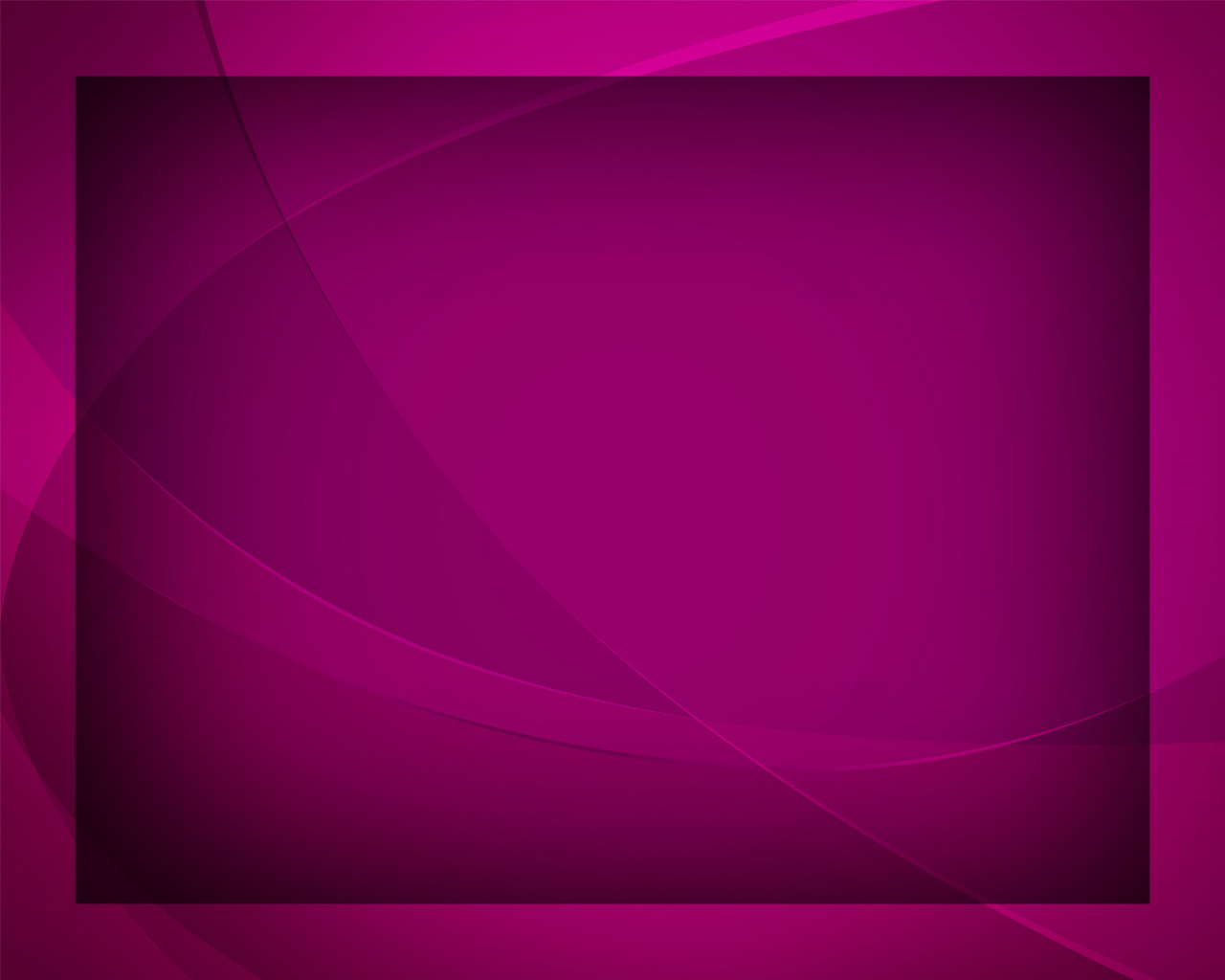 От власти греха, преступлений 
Лишь в Боге нашёл я оплот,
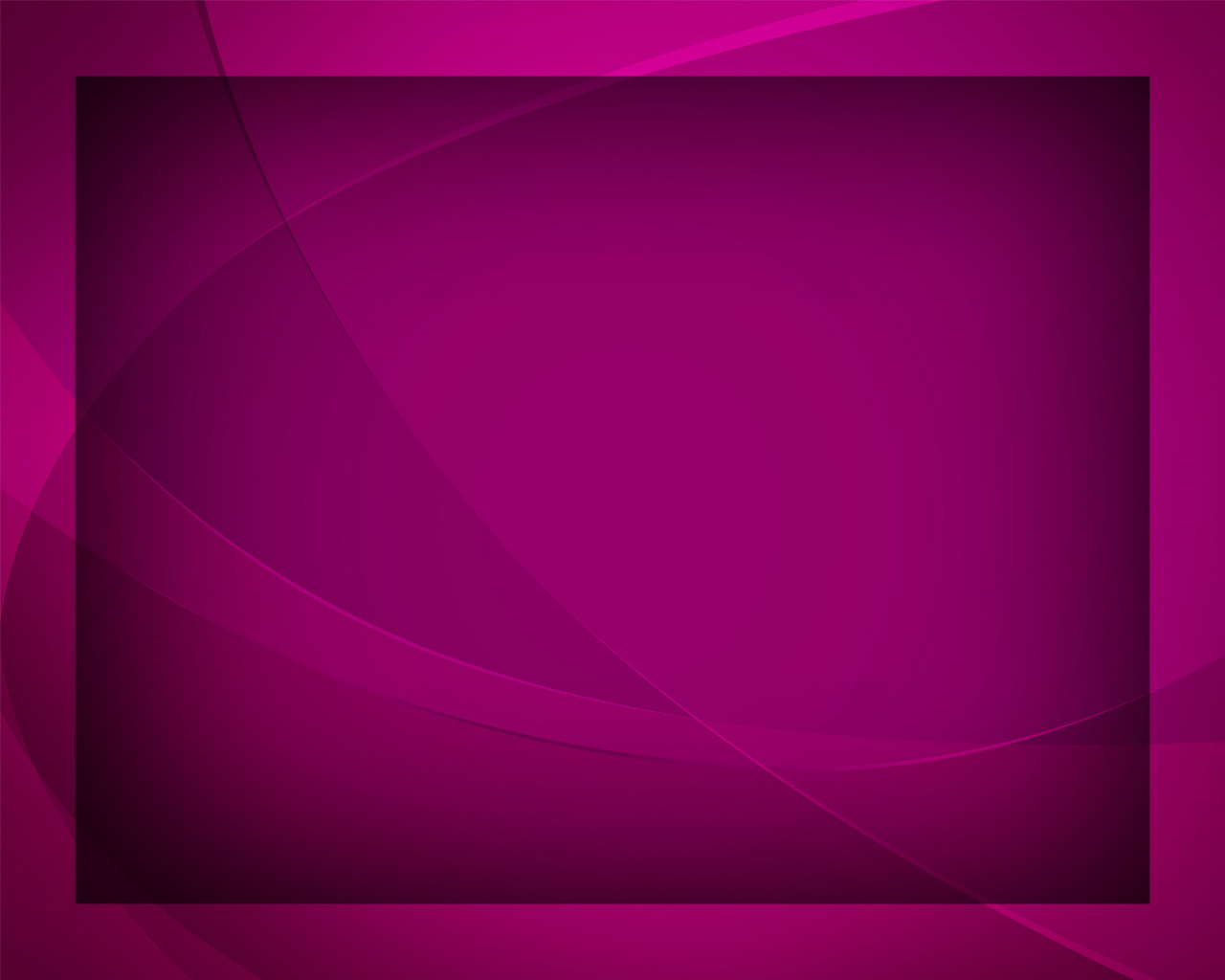 Рассеяв все тучи сомнений, 
Он дал мне 
покой от забот.
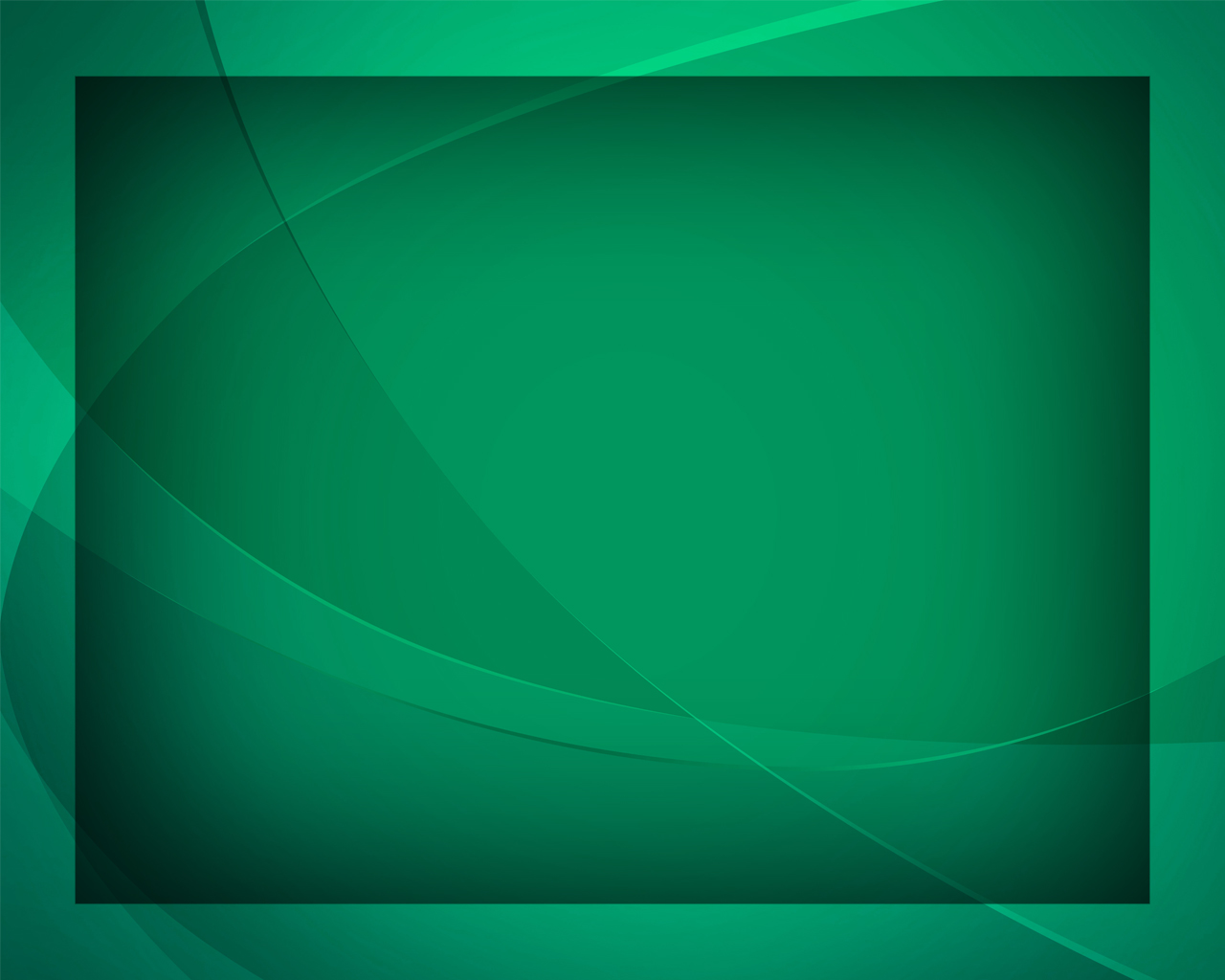 Спасён, спасён!
Навеки 
спасён я Тобой!
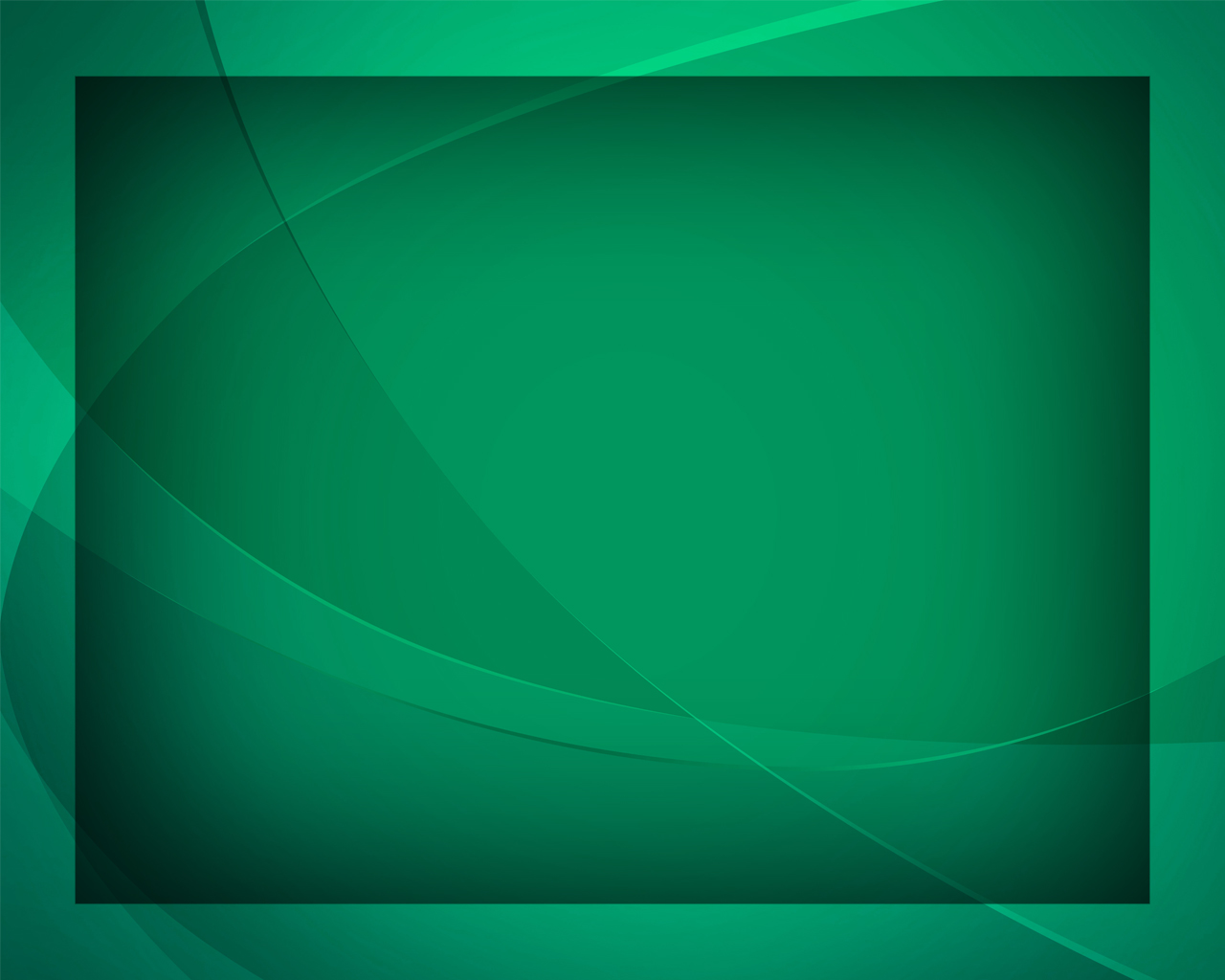 Спасён, спасён!
О Боже, 
отныне я Твой!
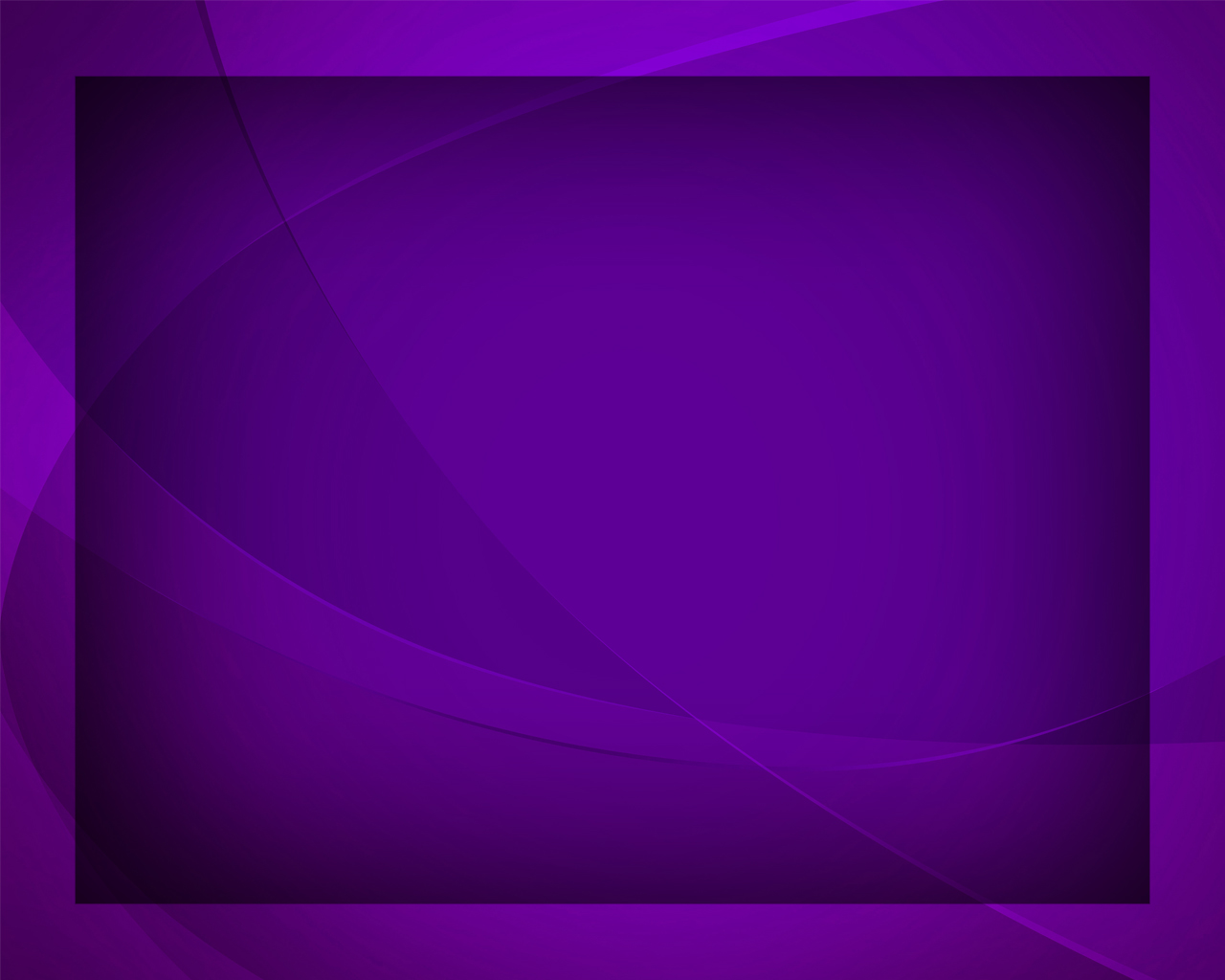 О Боже, в Тебе лишь спасенье, 
Ты жизни источник для нас,
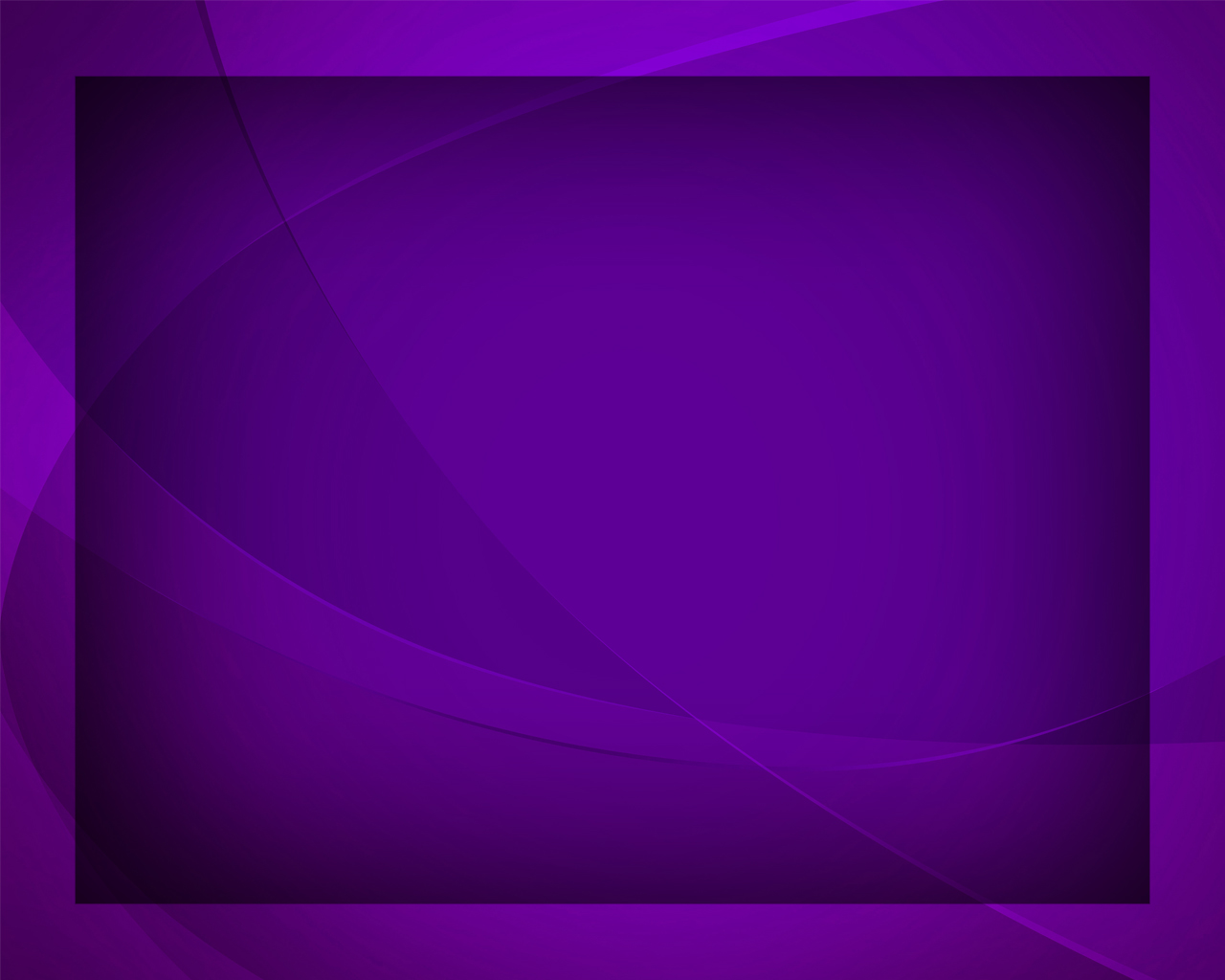 Тебе мы возносим хваленье, 
Тебя прославляет наш глас.
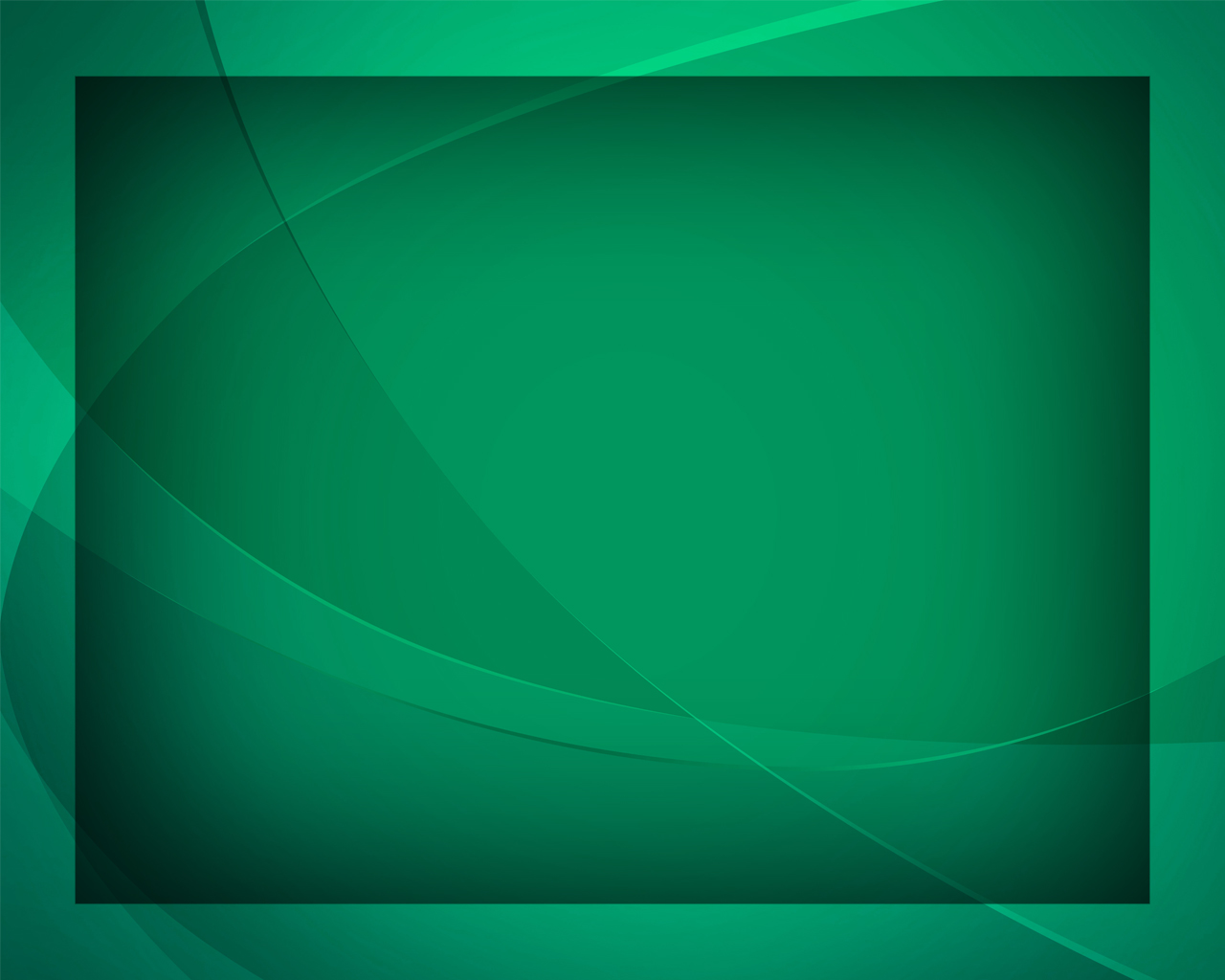 Спасён, спасён!
Навеки 
спасён я Тобой!
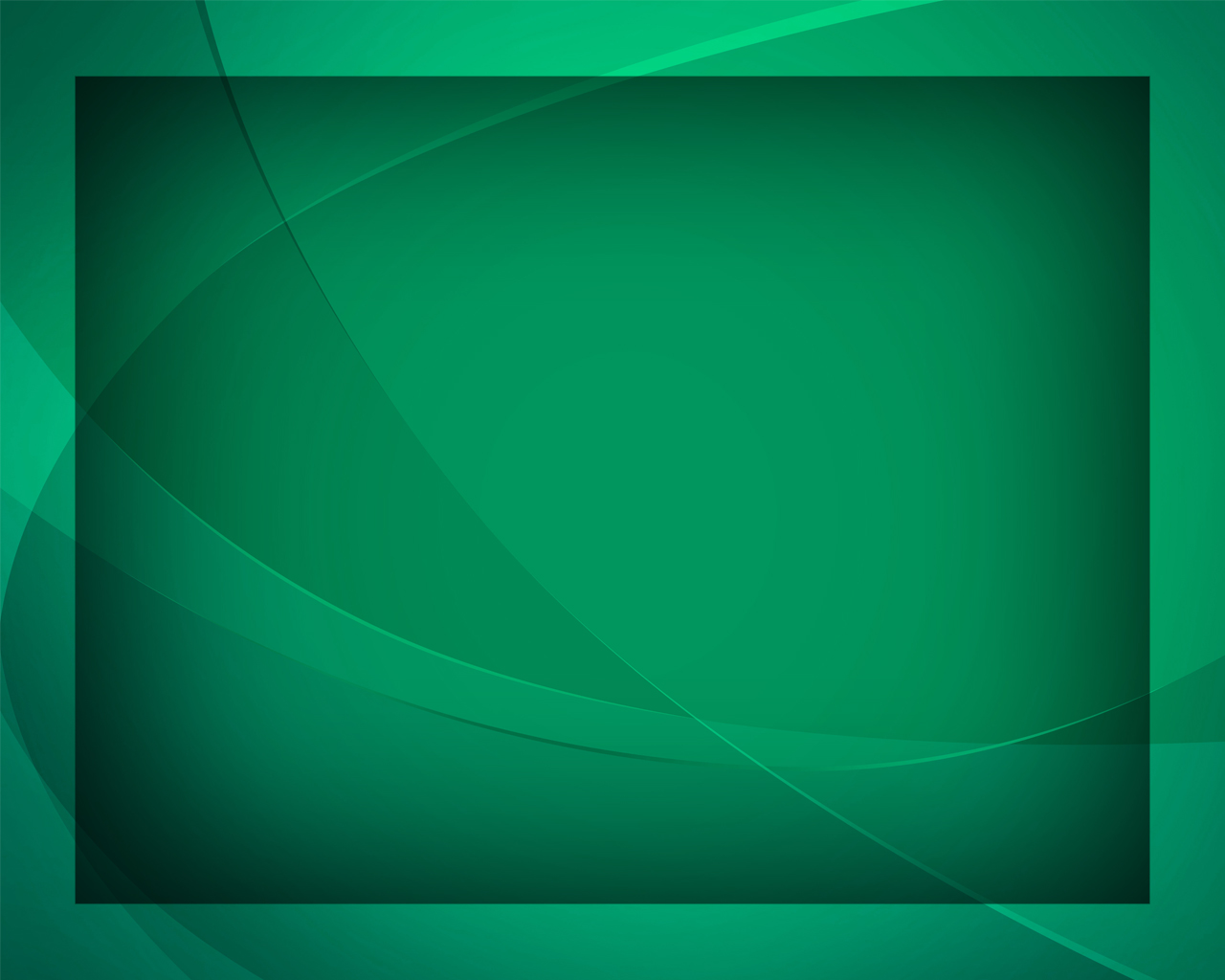 Спасён, спасён!
О Боже, 
отныне я Твой!
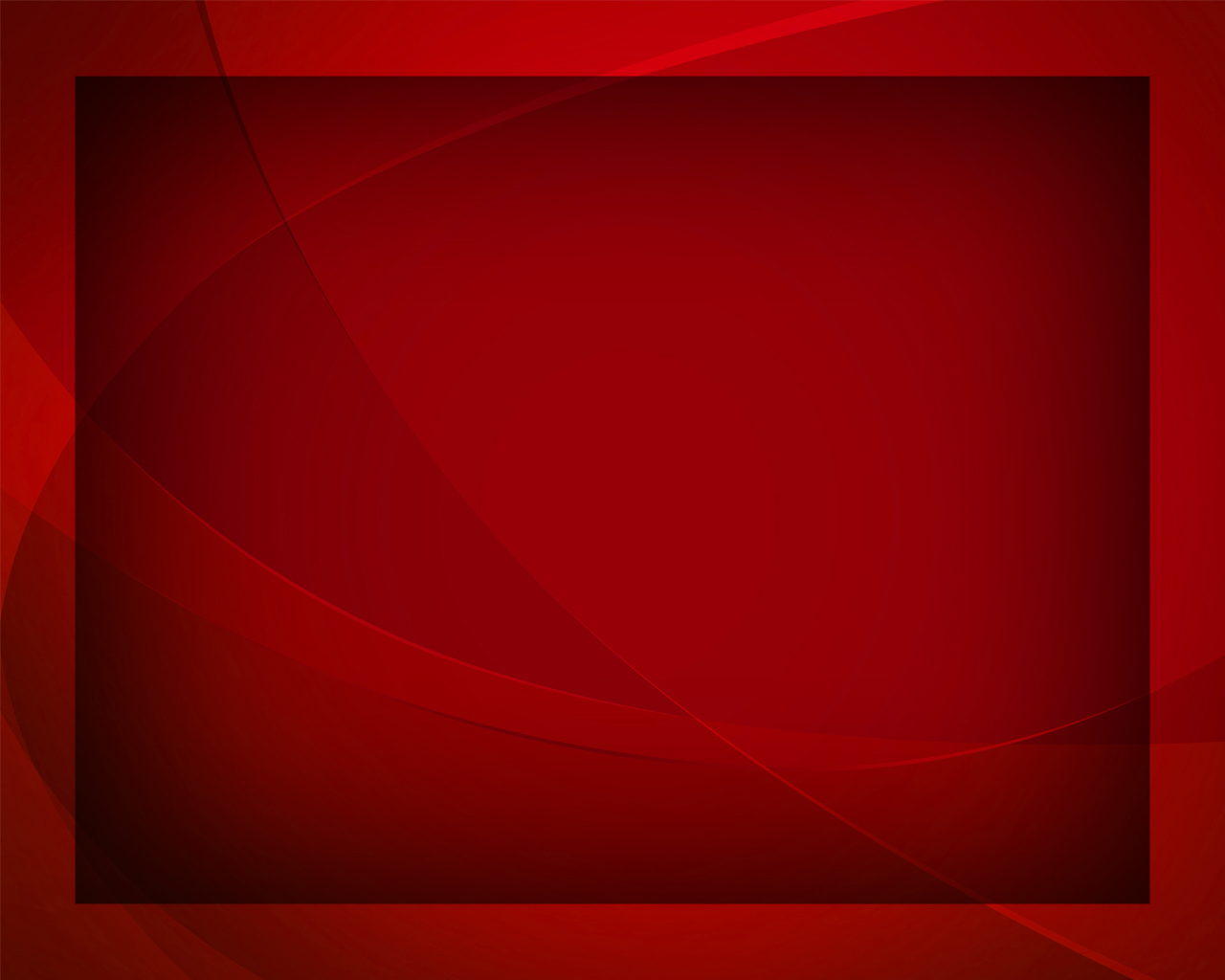 Ты, Боже, 
даруешь отраду, 
Шлёшь ангелов 
в спутники нам,
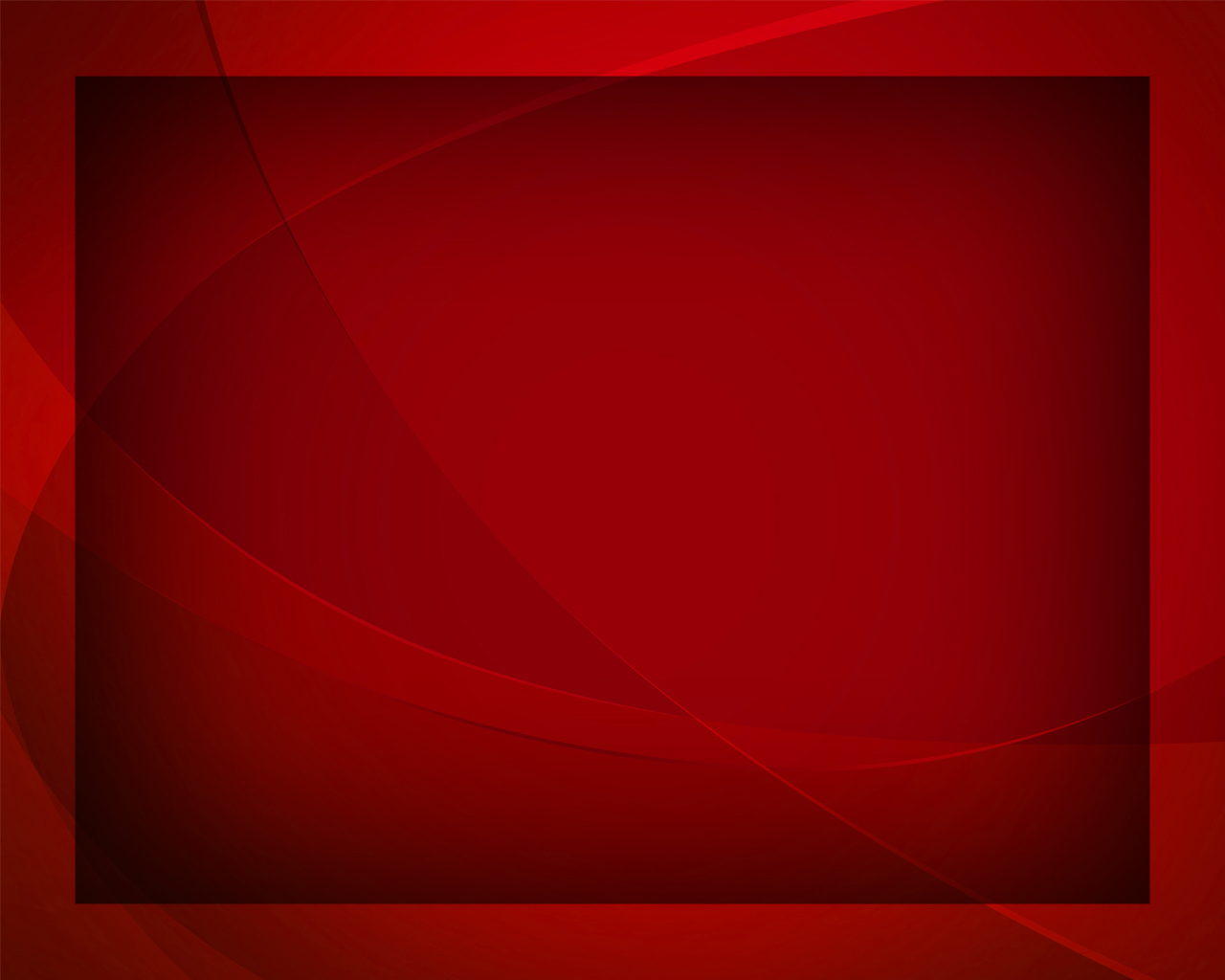 Хранишь Своё малое стадо
И водишь 
по злачным лугам.
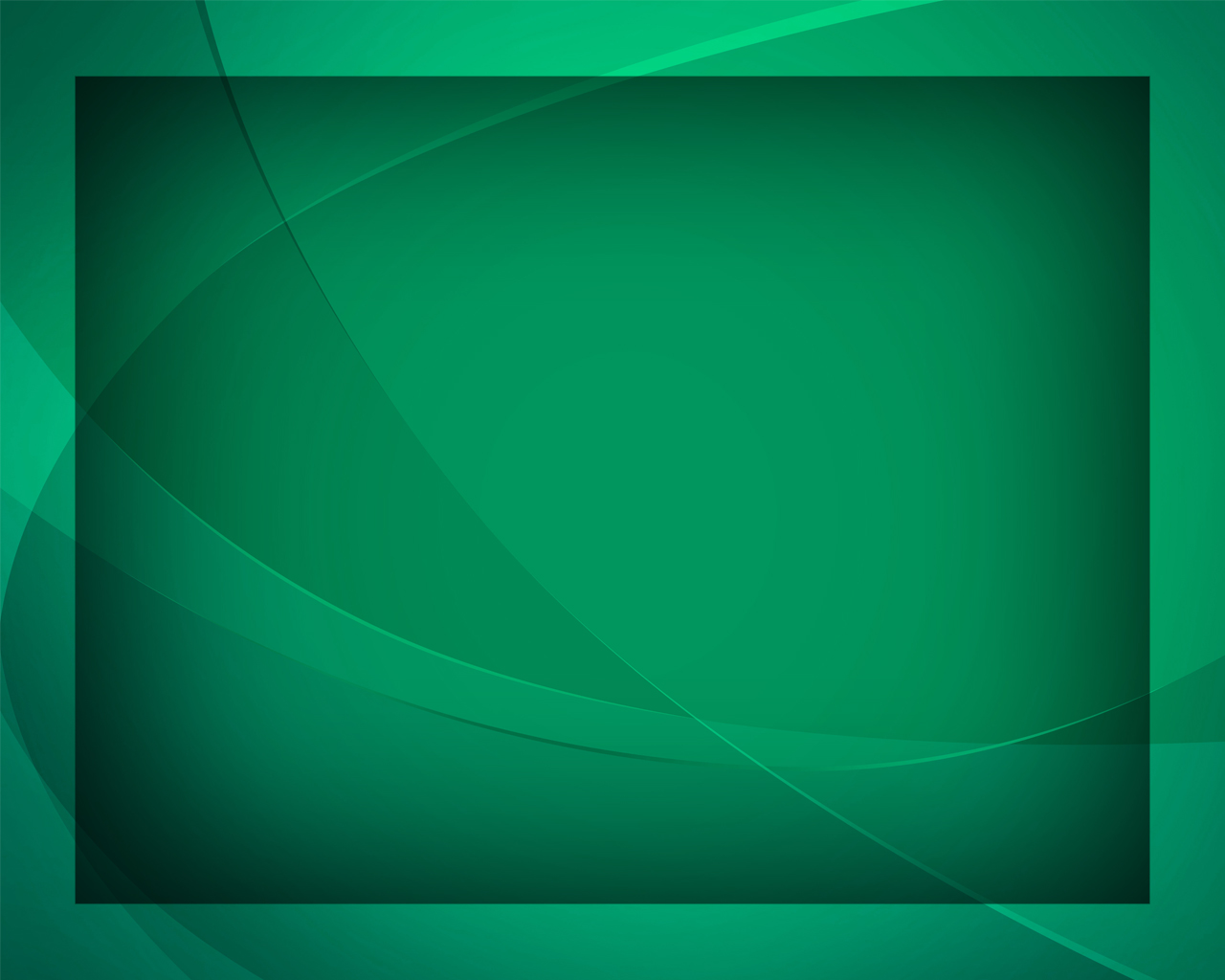 Спасён, спасён!
Навеки 
спасён я Тобой!
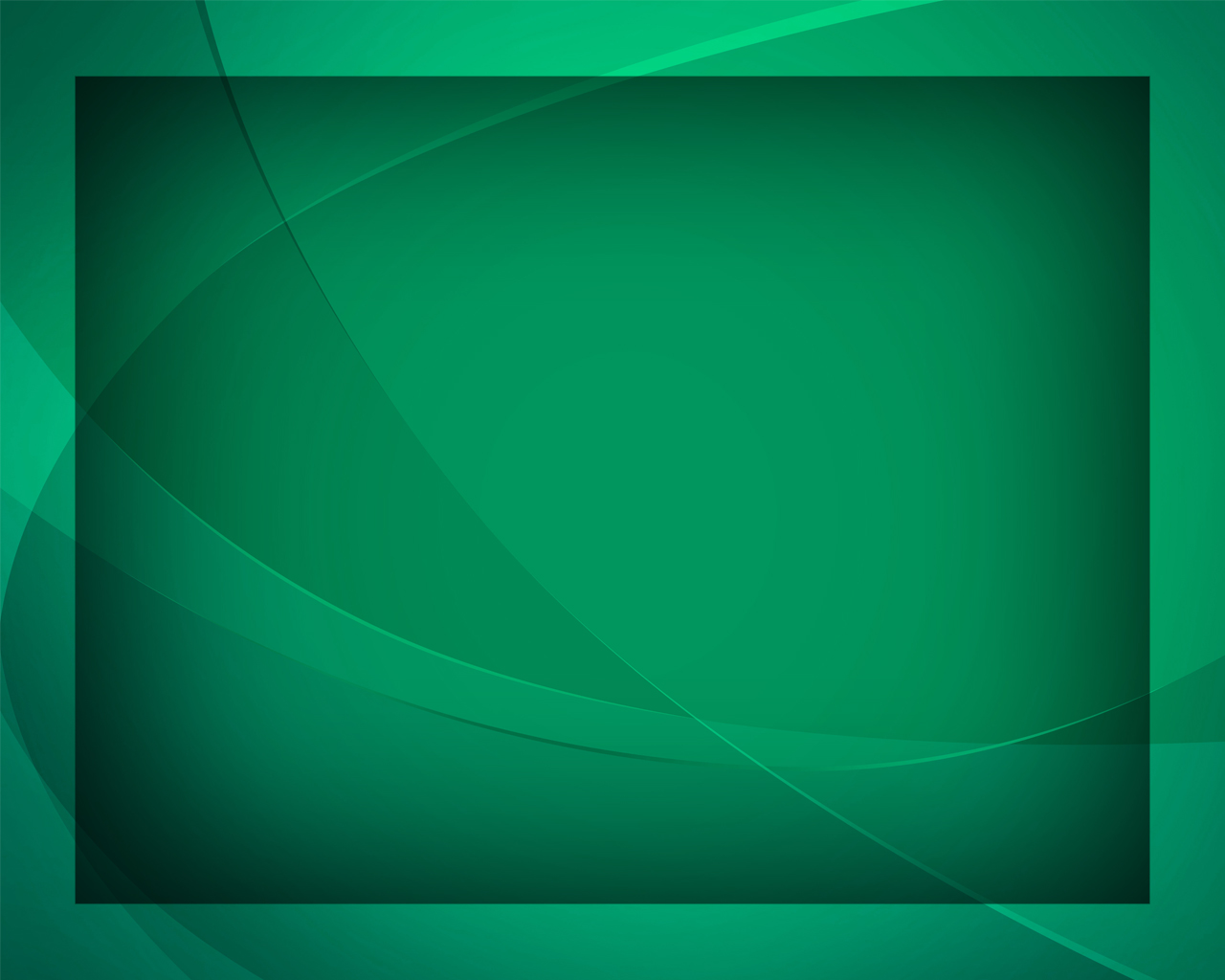 Спасён, спасён!
О Боже, 
отныне я Твой!
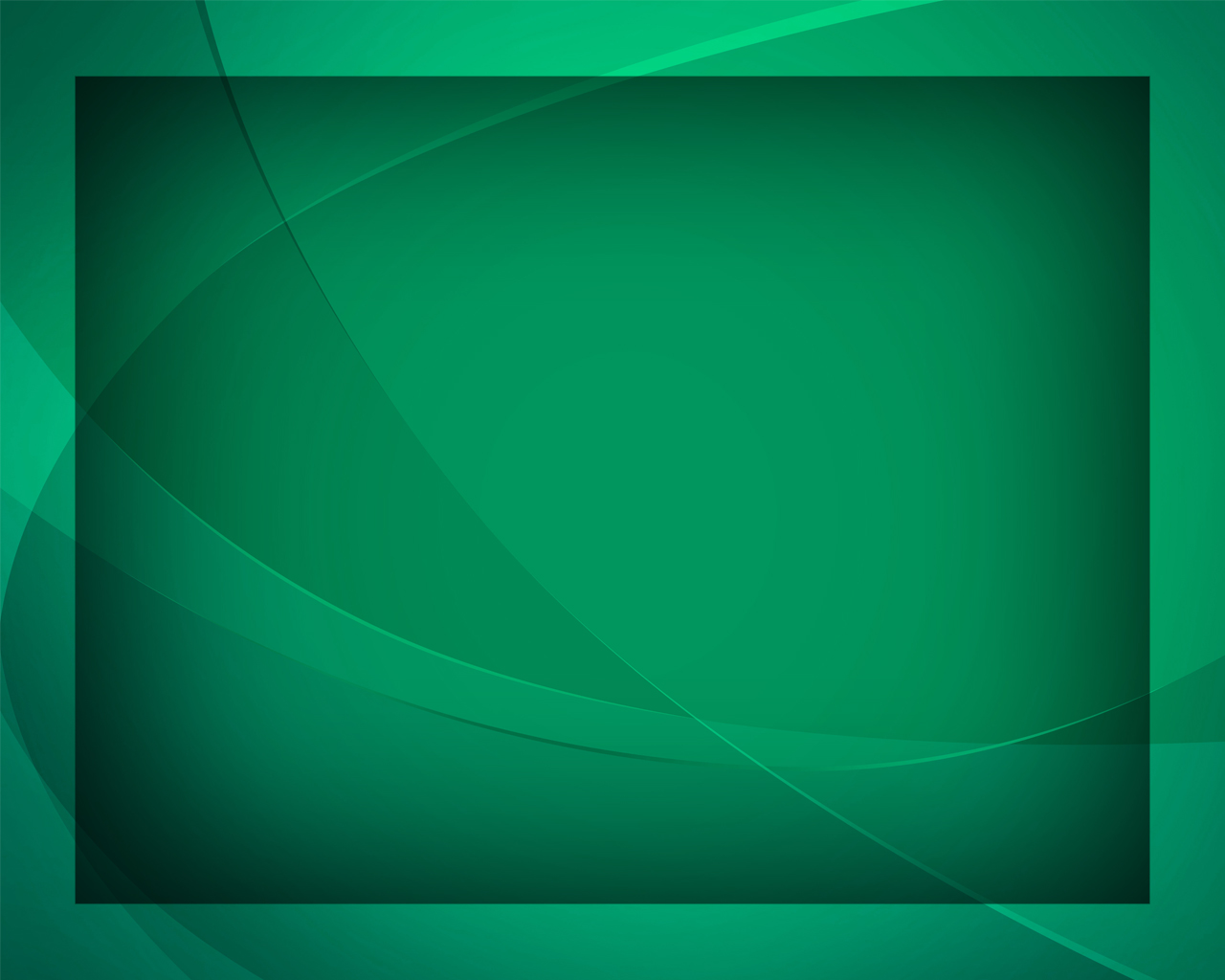